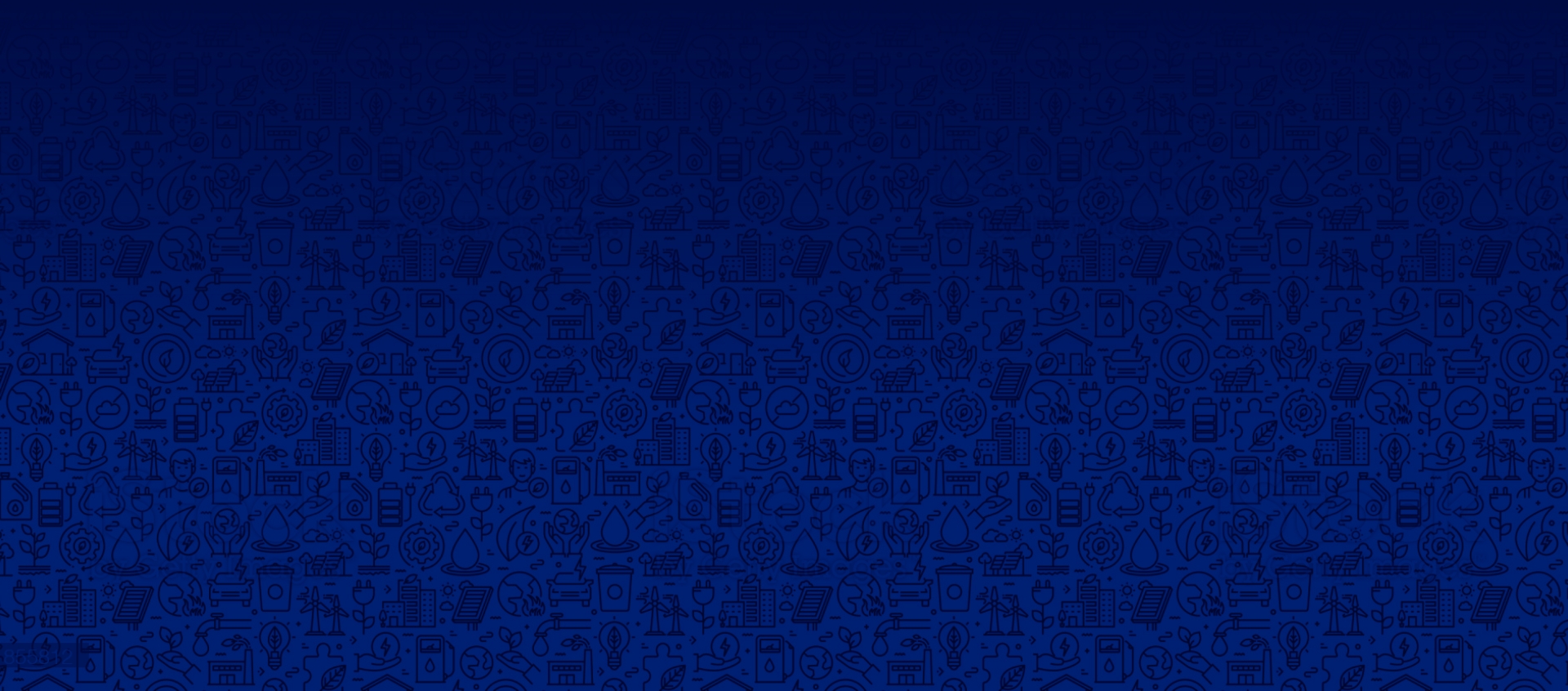 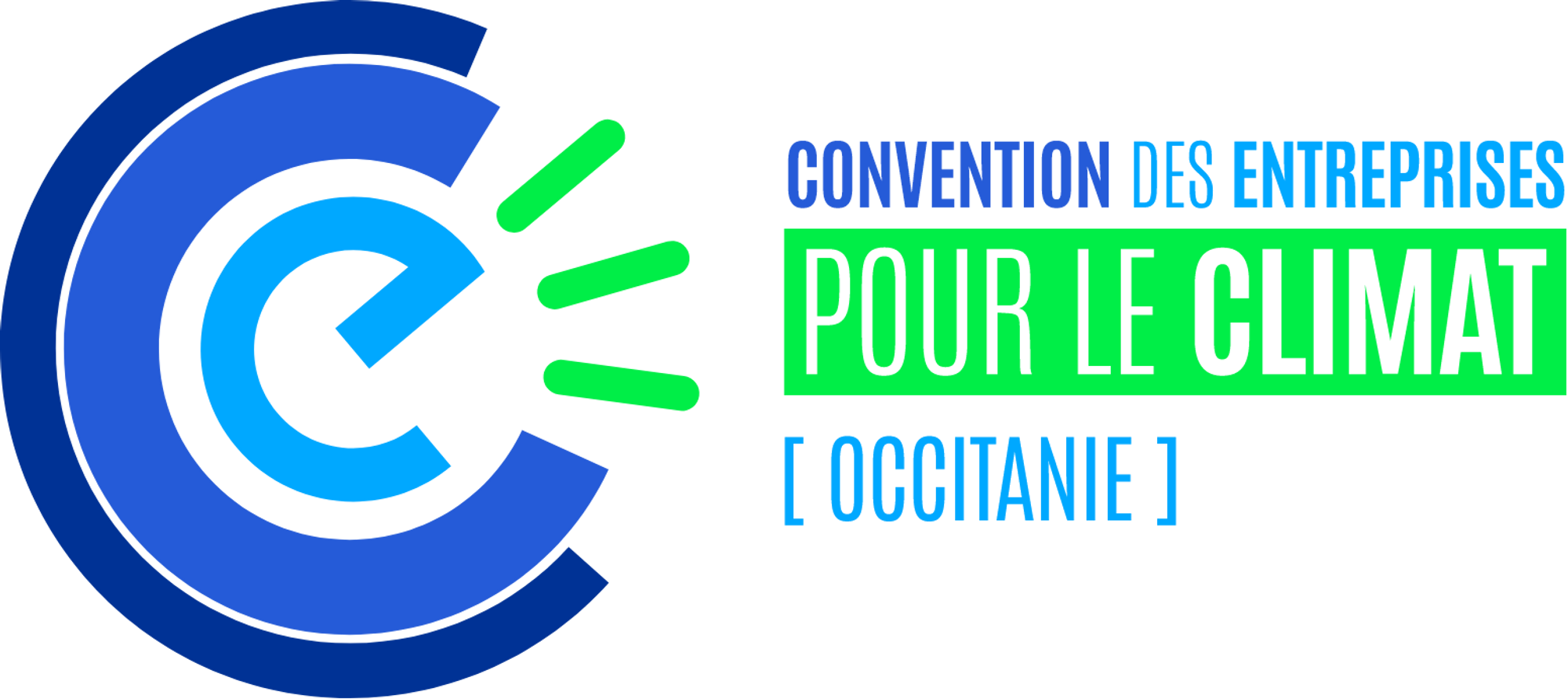 Placer les acteurs économiques au cœur de la transition
Décembre 2023 > Été 2024
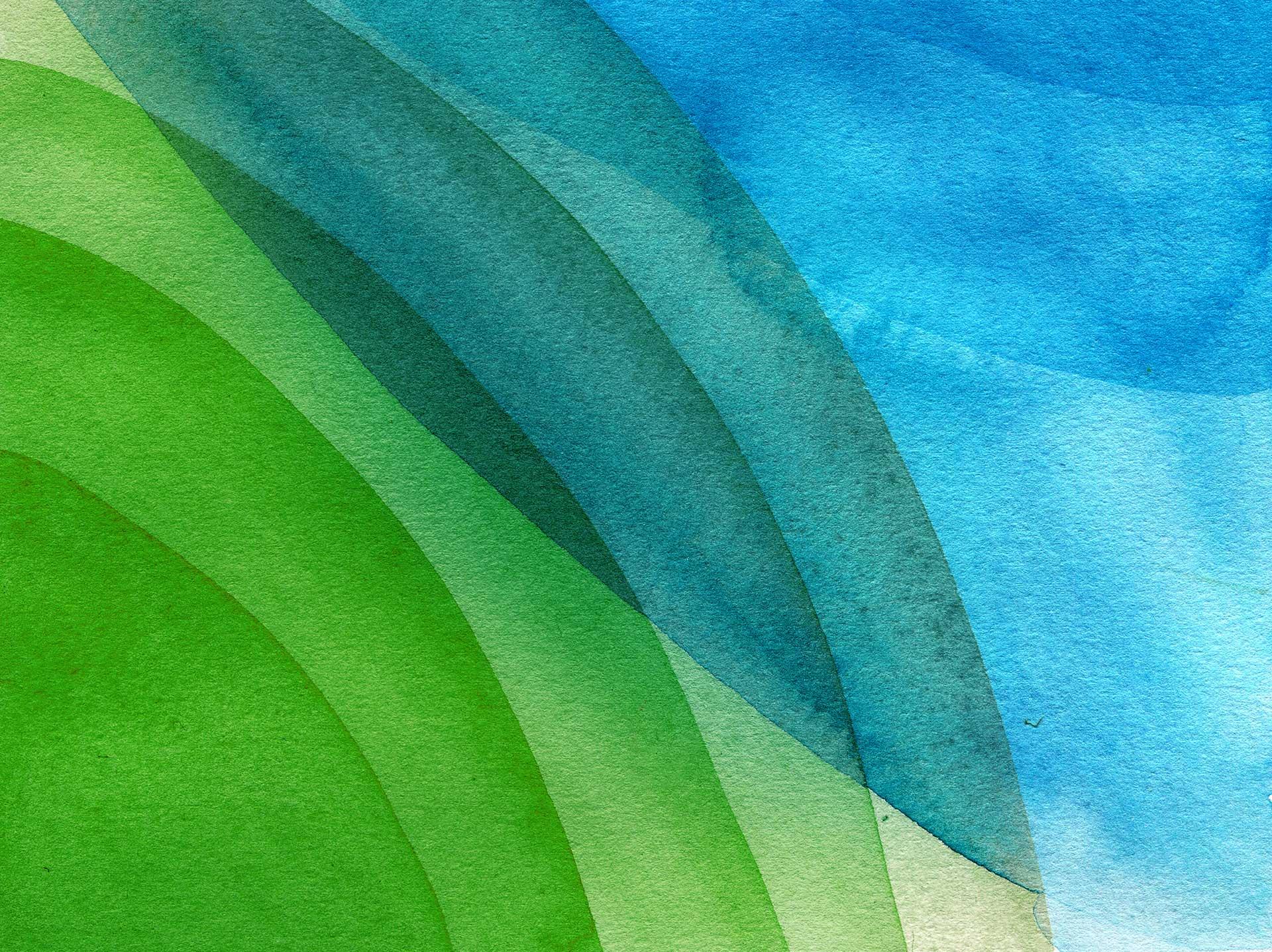 1
L’AVENTURE CEC
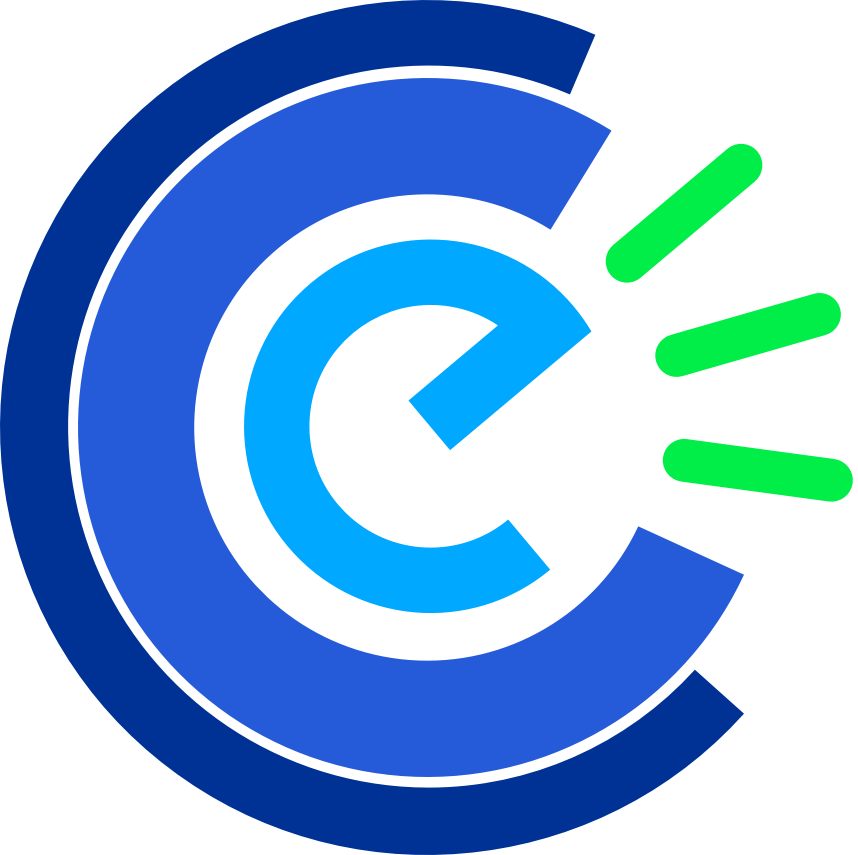 RENDRE IRRÉSISTIBLE LA BASCULEDE L’ÉCONOMIE EXTRACTIVE VERS L’ÉCONOMIE RÉGÉNÉRATIVE AVANT 2030.
LA CEC EST UNE ASSOCIATION RECONNUE D’INTÉRÊT GÉNÉRAL
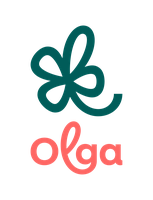 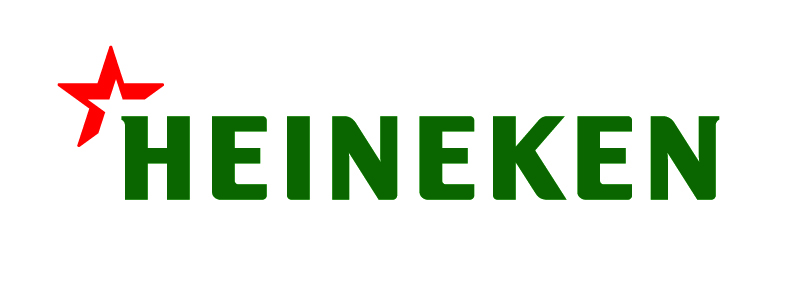 ALIMENTATION
1ÈRE ÉDITION DU PARCOURS (2021-2022)
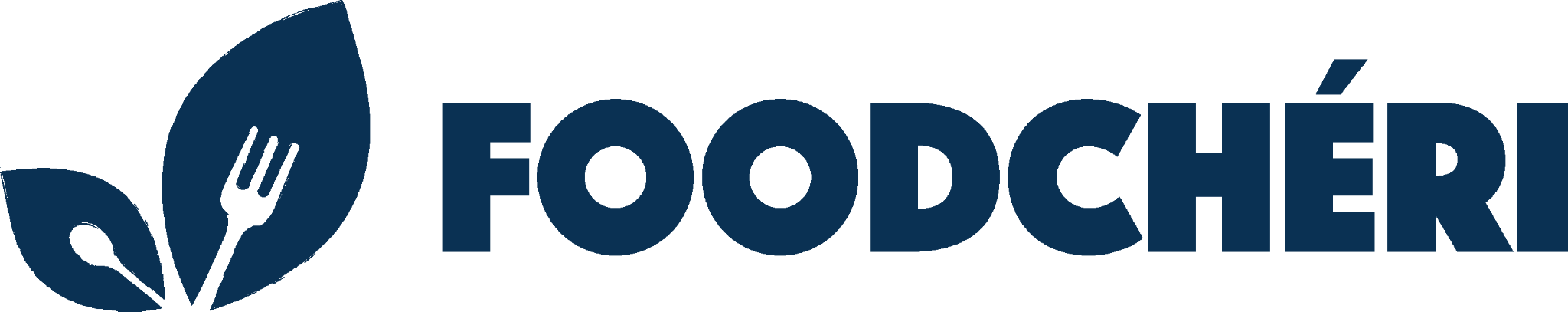 ...
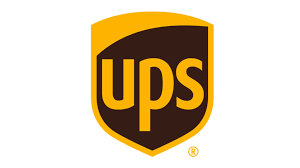 150 ENTREPRISESDE TOUTES TAILLES, SECTEURS, ORIGINES
TRANSPORT
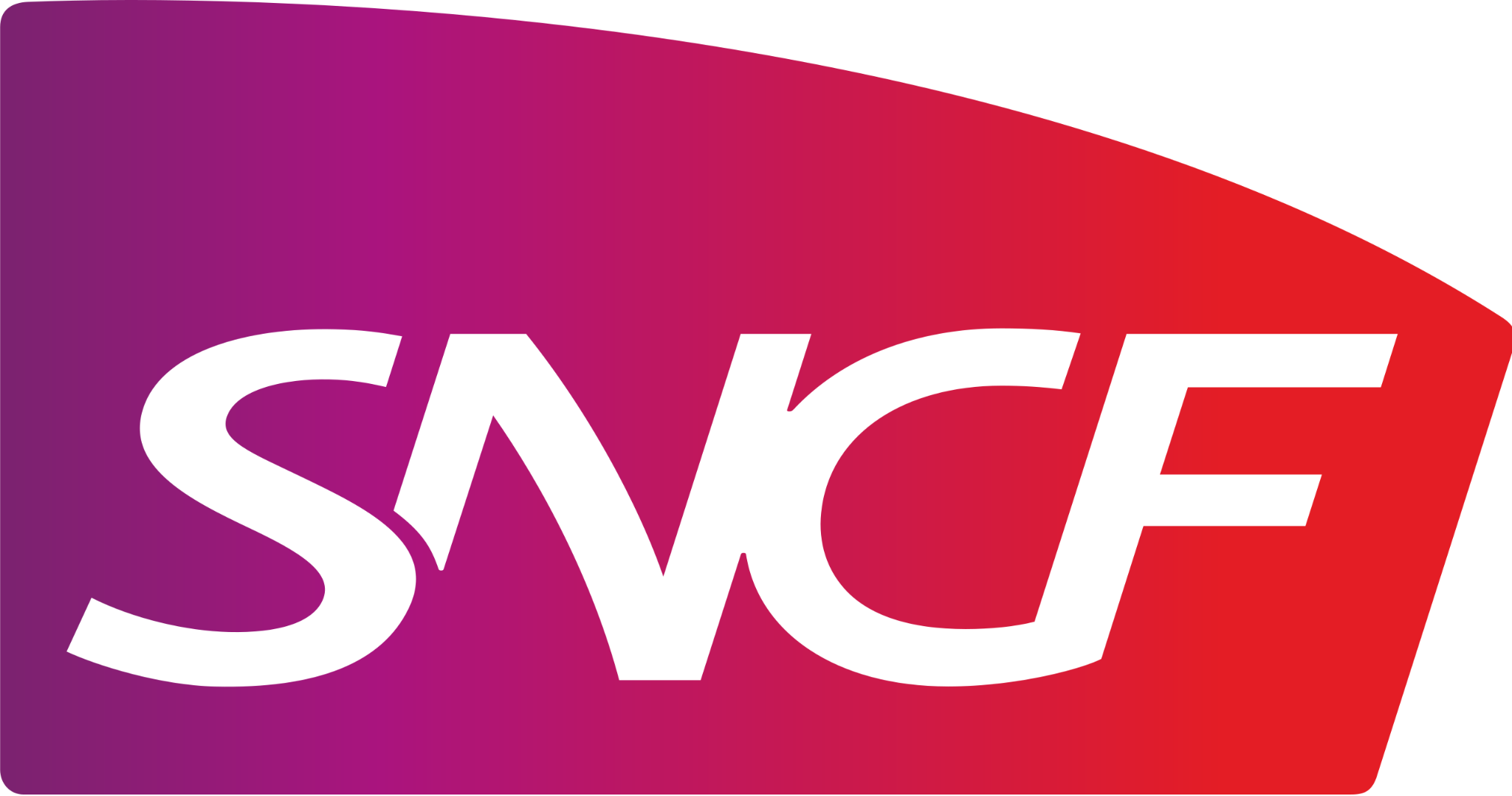 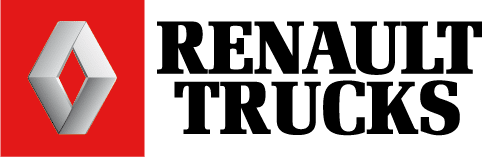 ...
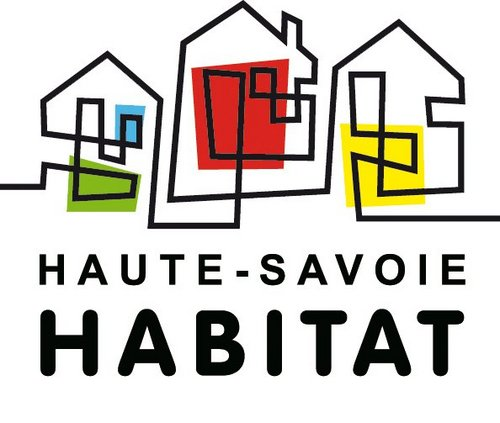 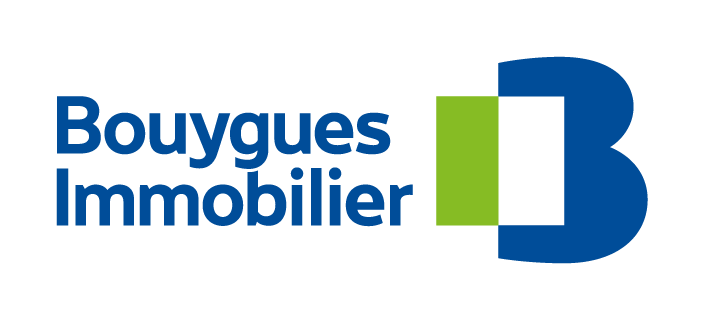 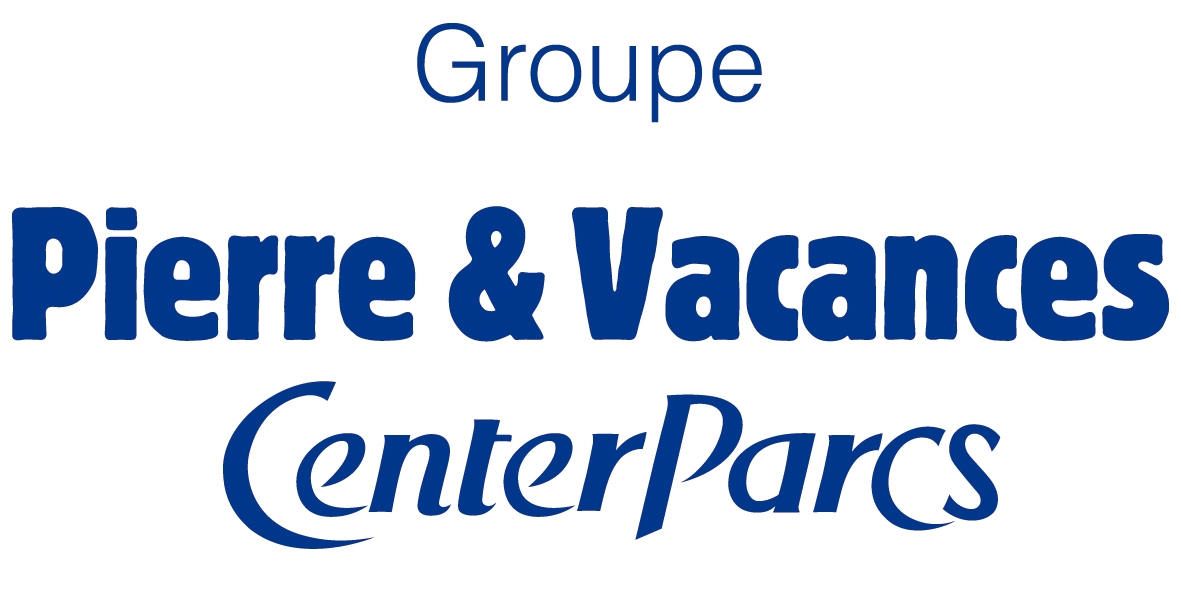 LOGEMENT
...
300+ PARTICIPANTS
DIRIGEANTS & PLANET CHAMPIONS
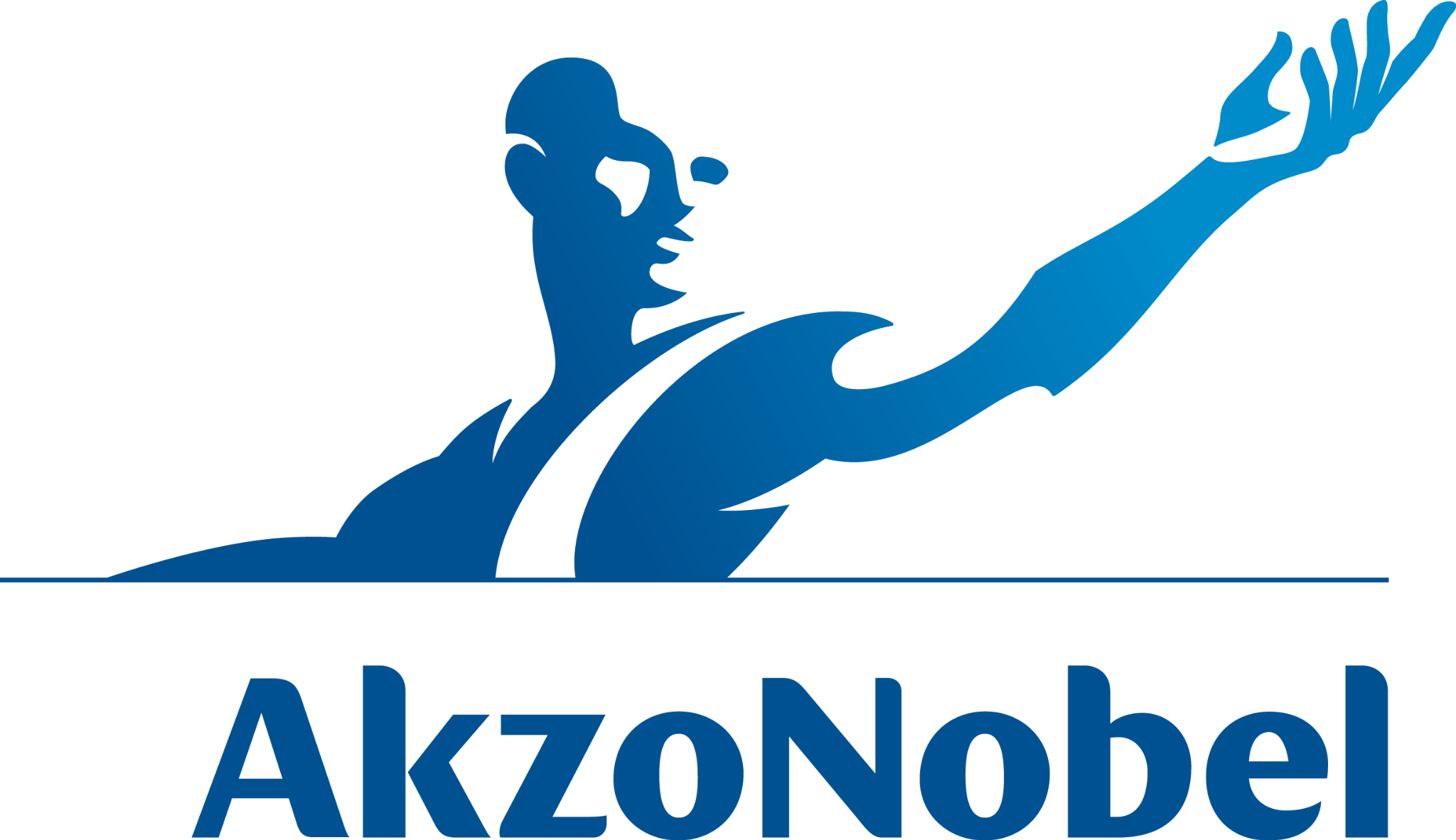 PRODUCTION
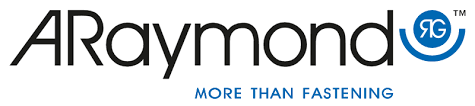 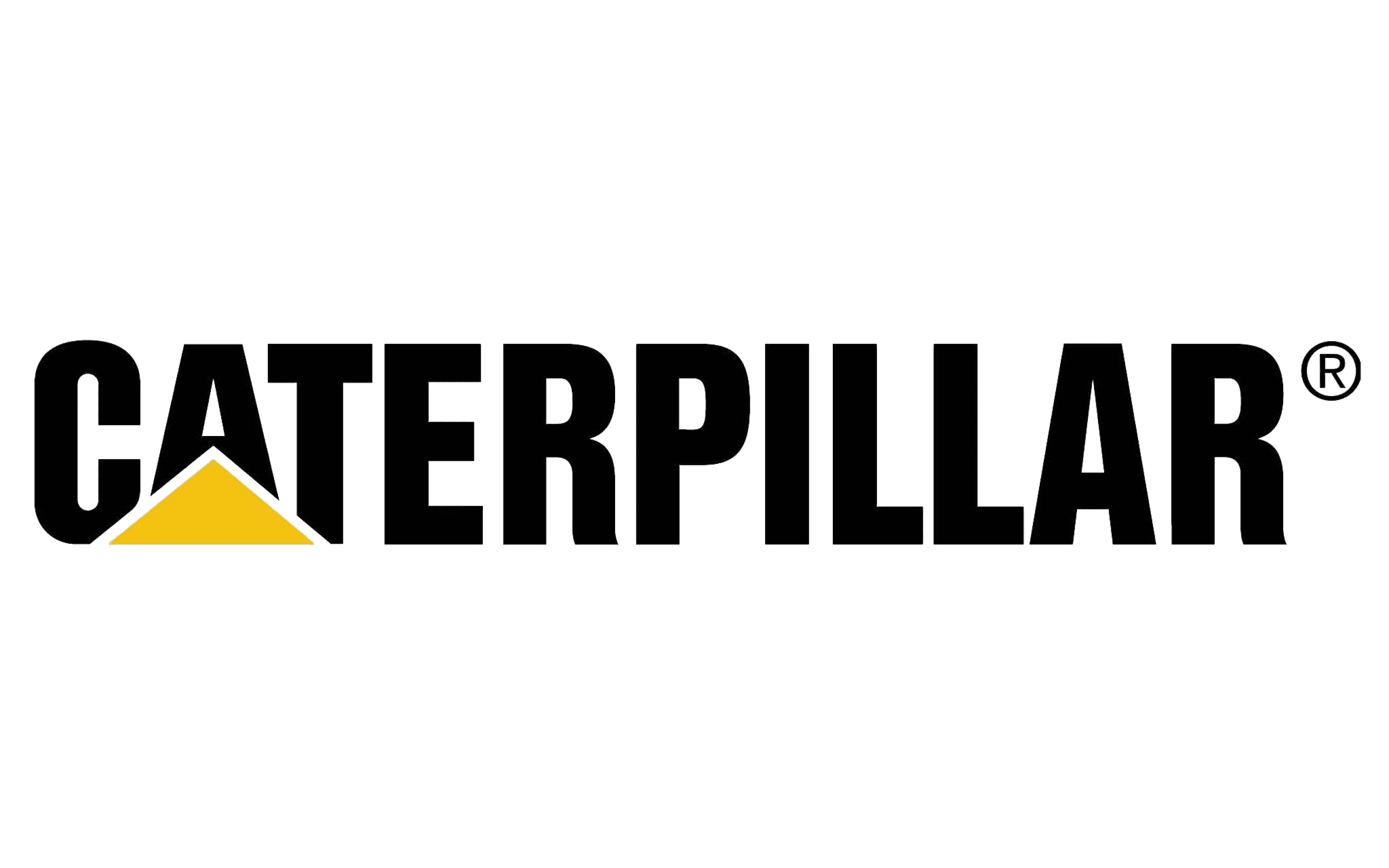 ...
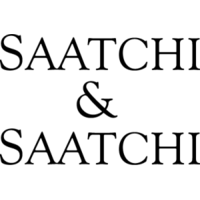 CONSOMMATION
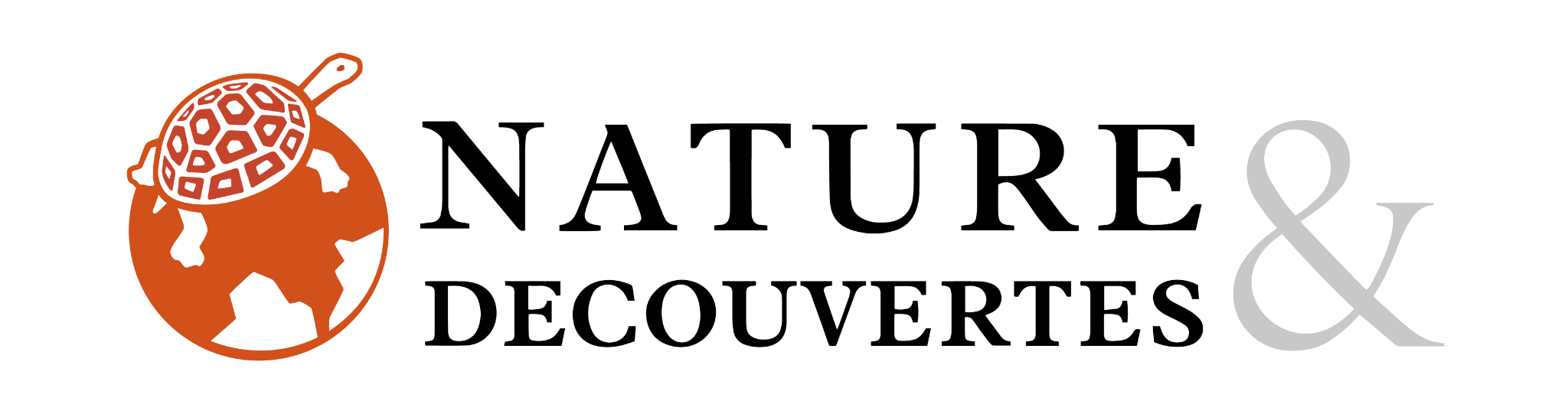 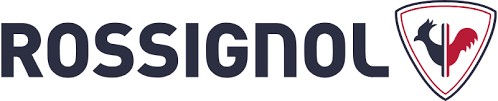 REPRÉSENTANT
...
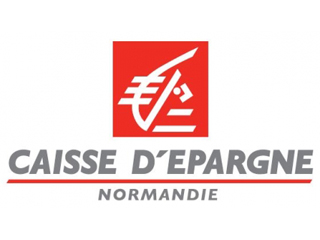 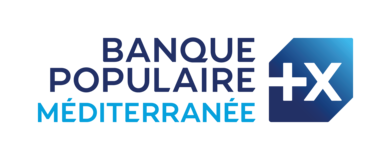 FINANCE
250,000 COLLABORATEURS
ET
50 Mds€ DE CHIFFRE D’AFFAIRES
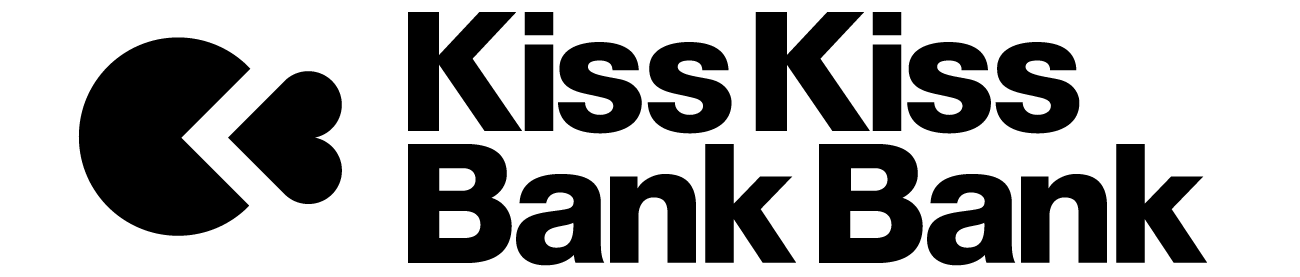 ...
SOCIAL, SANTÉ, INSERTION
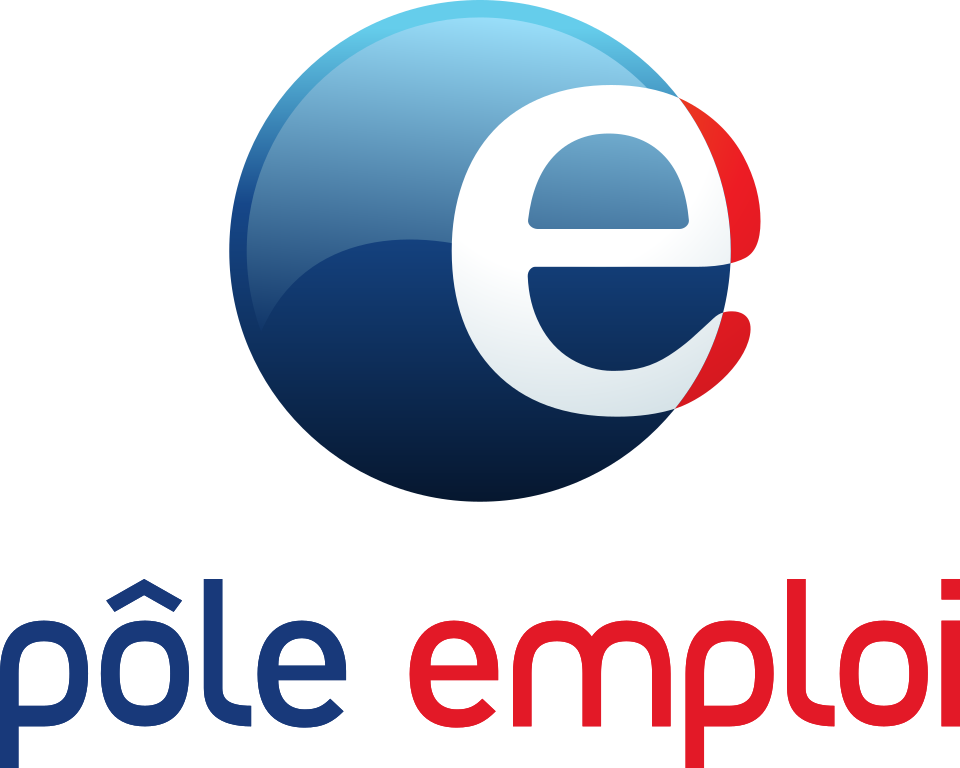 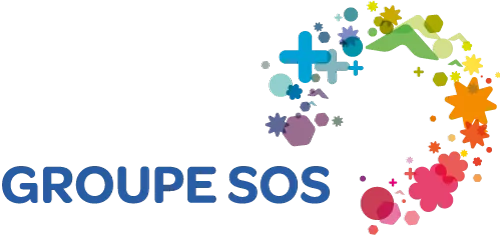 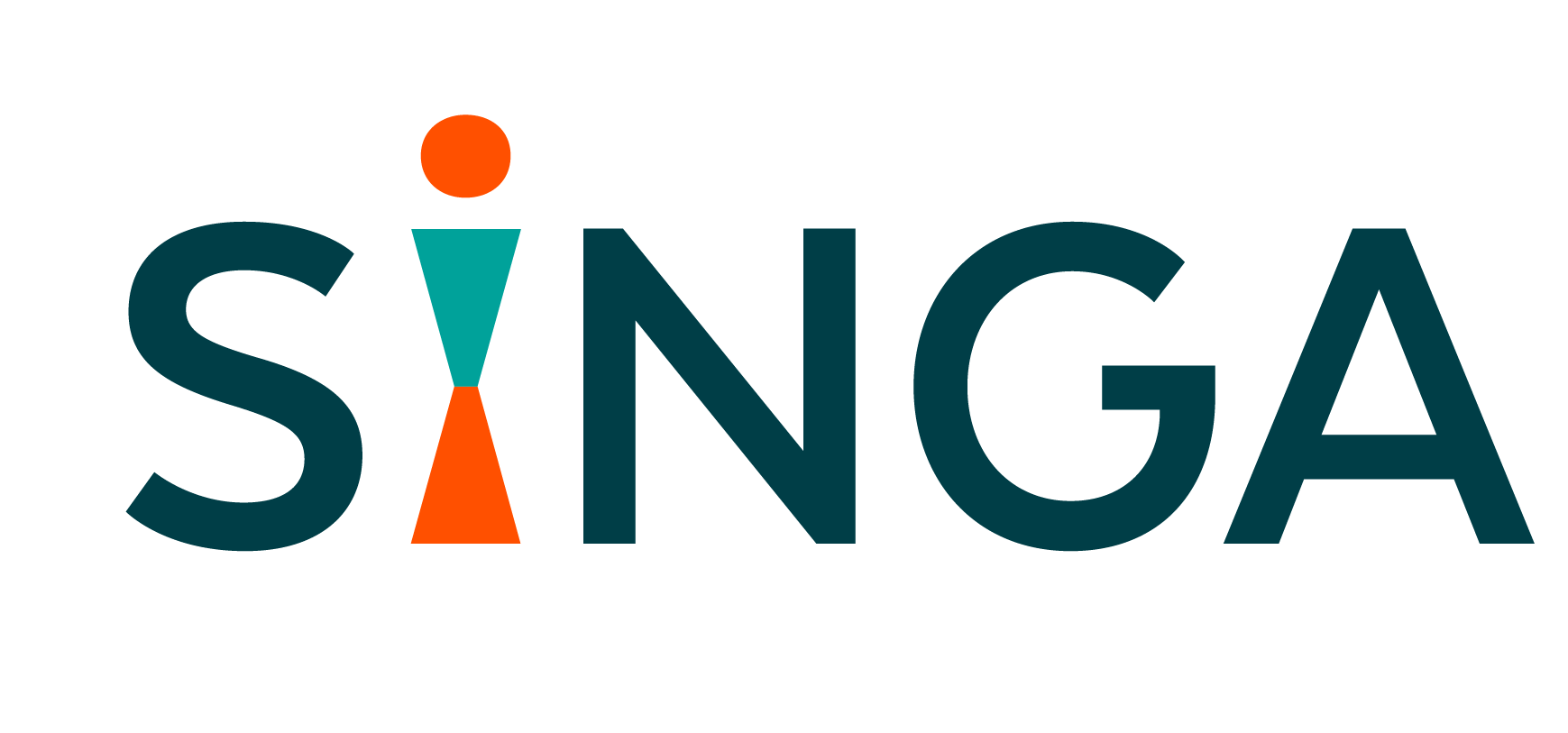 ...
Quelques-uns des participants de la première édition de la CEC
L’AMBITION
LIVRABLES DU PARCOURS
Contribuer avec les dirigeants engagés dans le parcours à faire émerger de nouveaux modèles économiques respectueux du vivant et des limites planétaires

Tisser les liens entre les acteurs publics et privés pour réussir ensemble la transition environnementale de notre territoire
60 à 80 feuilles de route concrètes et ambitieuses de  redirection écologiquevers un modèle régénératif 

Récits des sursauts vécus entre le débutet la fin de parcours témoignantdes transformations personnelles

Projets coopératifs de résilience territorialeà forte contribution environnementale
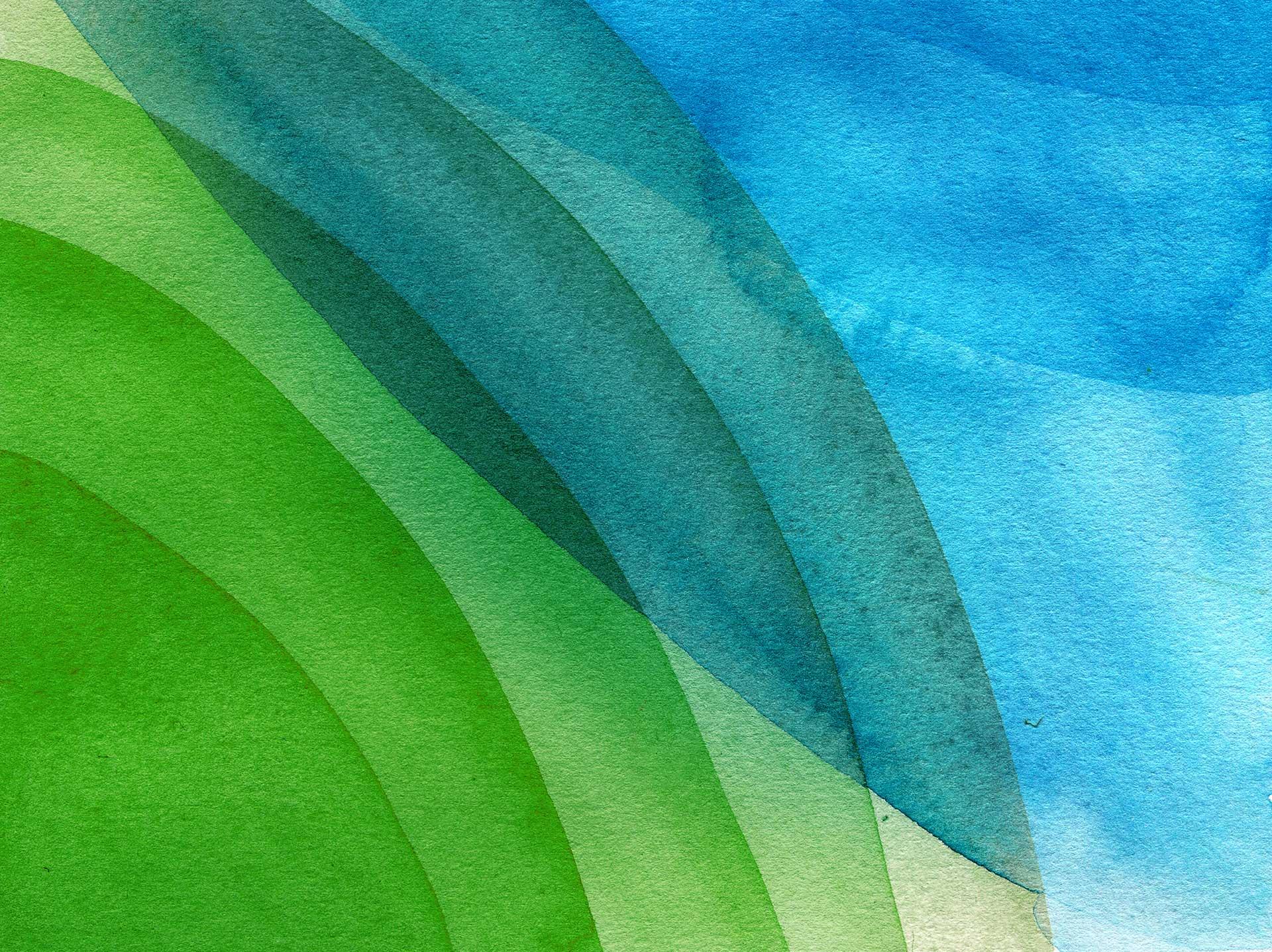 2
À L’ÉCHELLE DE
L’OCCITANIE
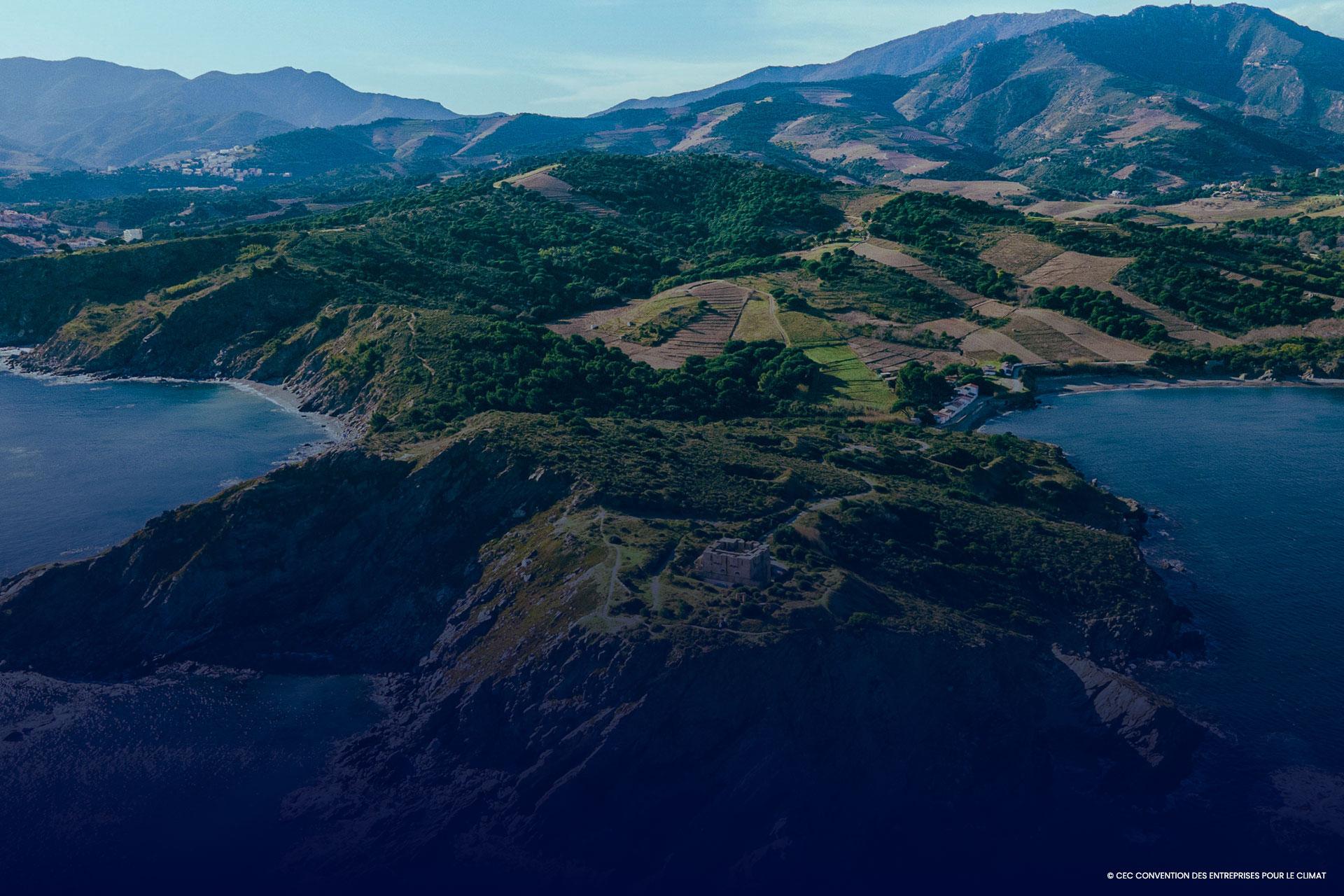 METTRE EN MOUVEMENT LES ENTREPRISES D’OCCITANIE 
POUR ESSAIMER LE RÉGÉNÉRATIF
[Speaker Notes: Intention collective : celle de générer un mouvement]
80 ENTREPRISES / INSTITUTIONS
160 DIRIGEANTS* ENTRE PAIRS
6 SESSIONS THÉMATIQUES
9 MOIS DE TRAVAIL COLLECTIF
INFORMÉ
ÉQUIPÉ
ENGAGÉ
INFORMÉ
ÉQUIPÉ
ENGAGÉ
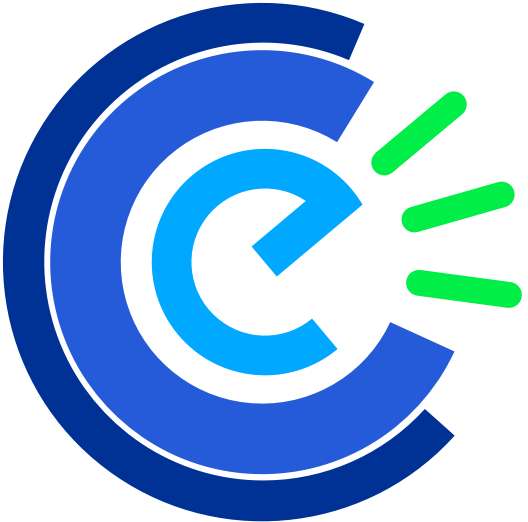 ENVIE DE FAIRE MIEUX
COINCÉ DANS LE “BUSINESS AS USUAL”
COMPRÉHENSION DES ENJEUX
AMBITION DÉCUPLÉE
L’ambition de la CEC est QUALITATIVE : il s’agit d’entourer les participants des meilleurs experts sur chaque thématique abordée par le programme et les placer dans un cadre qui protège la confidentialité et les invite à s’exprimer et s’attaquer aux problèmes sans inhibition.
*Chaque entreprise est représentée par un binôme composé du dirigeant.e et d’un.e “Planet Champion”
6 sessions + 1 restitution institutionnelle
Décembre 2023 à Eté 2024
PRENDRE SON ENVOL
COOPÉRER AVEC SES ÉCOSYSTÈMES
Finaliser les feuilles de route, les projets coopératifs territoriaux et célébrer la fin du parcours et l’envol vers ce nouveau chemin.
NOUVELLE
BOUSSOLE
Sensibiliser, mobiliser et embarquer toutes les parties prenantes internes et externes et s’ouvrir à d’autres coopérations sur le territoire.
ENTREPRENDRE 
AVEC LE VIVANT
Créer de la valeur environnementale et sociale, réinventer sa performance et la mesurer. Indicateurs et partage de la valeur.
NOUVEAU CAP
VERS LE RÉGÉNÉRATIF
Reconnecter son cœur business avec le vivant, explorer  un nouveau récit et son cap à visée régénérative.
CONSTAT
& MONDE D’APRES
Questionner sa raison d’être, comment réintégrer son activité, son modèle dans les limites planétaires et comment devenir éco-compatible ?
Faire vivre un processus en U et créer une bascule personnelle.
1
2
3
4
5
6
SESSION
SESSION
SESSION
SESSION
SESSION
SESSION
CE QUE VONT VIVRE LES PARTICIPANTS
AVANT
PENDANT
ENTRE
APRÈS
la session #1
les sessions
les sessions
la session #6
Embarquer dans la communauté CEC
Accès aux ressources
Interventions d’experts & dirigeants inspirants 
Intelligence collective & outils sur les feuilles de route en Camps de base 
 Actions territoriales
Expériences transformantes
Webinaires 
Accès aux ressources
Travail sur les feuilles de route & diffusion dans l’entreprise
Réseau de la Communauté CEC territoire et national
L’appui de la communauté des anciens de la CEC pour une transformation durable des entreprises et du territoire
UNE AVENTURE COLLECTIVE À DIFFÉRENTES ÉCHELLES
“VIBE”
COLLECTIVE
CAMP
DE BASE
BINÔME
DG / PC
INDIVIDU
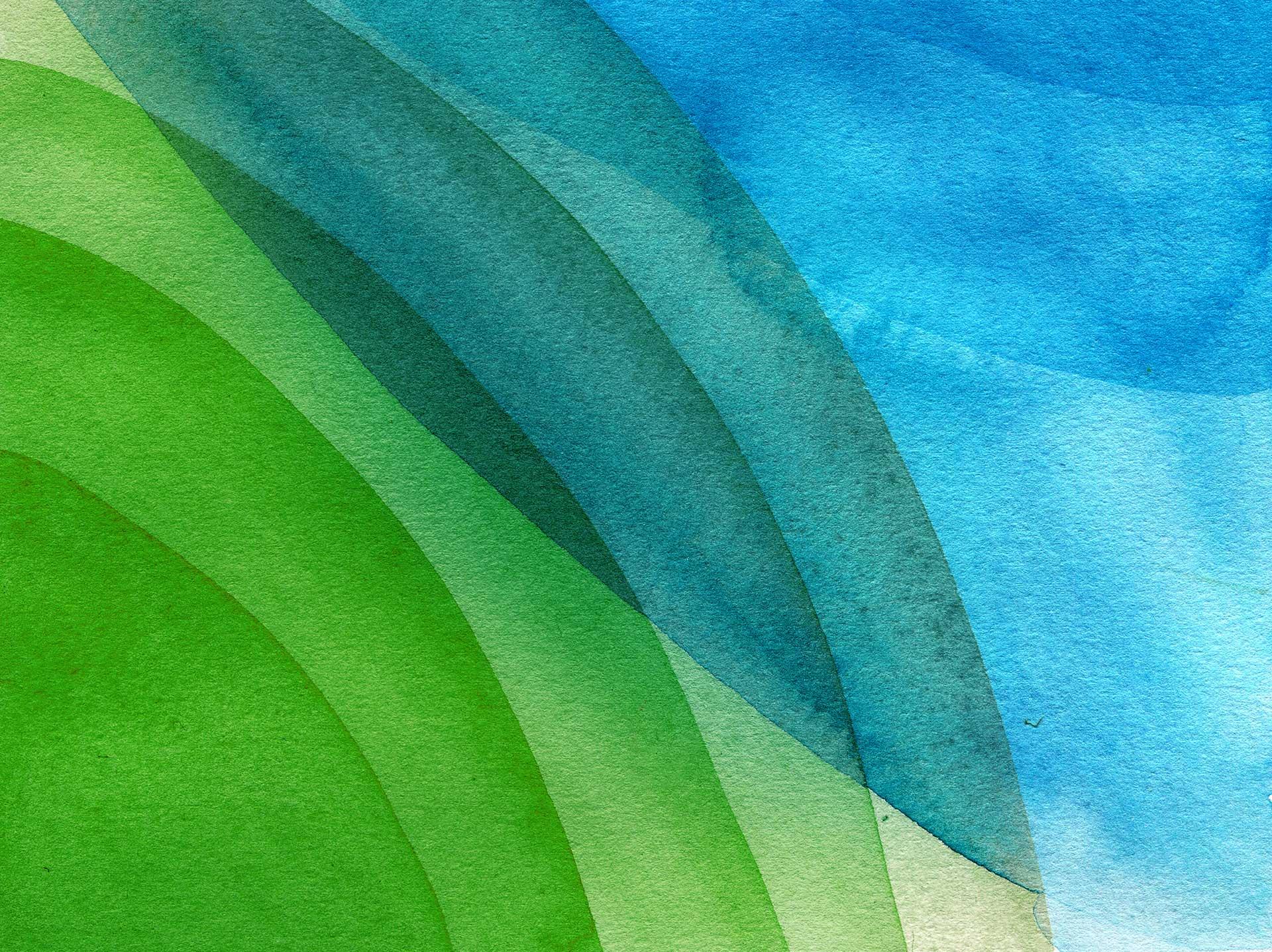 4
REJOINDRE
LA DYNAMIQUE
DÉPÔT DE CANDIDATURE
1
Chaque CEC constitue le meilleur collectif possible en veillant à la diversité des acteurs économiques. Les candidatures retenues sont annoncées par vagues successives
Modalités
ENGAGEMENT DE PRÉSENCE
2
La présence du binôme en session (DG inclus) est indispensable pour les avancées individuelles et la dynamique collective
De participation
ADHÉSION À L’ASSOCIATION CEC
3
la CEC étant une association loi 1901 indépendante, les coûts du parcours sont financés grâce aux dons des entreprises participantes
DÉPÔT DE CANDIDATURE
1
les candidatures sont ouvertes : je candidate !
(lien du formulaire de candidature accessible depuis le site web de la CEC)
ENTRETIEN DE SÉLECTION
Modalités
2
Les entreprises candidates seront recrutées sur plusieurs vagues par un comité de sélection.
Engagement de présence aux sessions
Engagement de rédaction d’une feuille de route ambitieuse
D’inscription
CONFIRMATION & ADHÉSION
3
Les entreprises participantes sont embarquées au fur à mesure de leur validation de participation et de leur adhésionà l’association
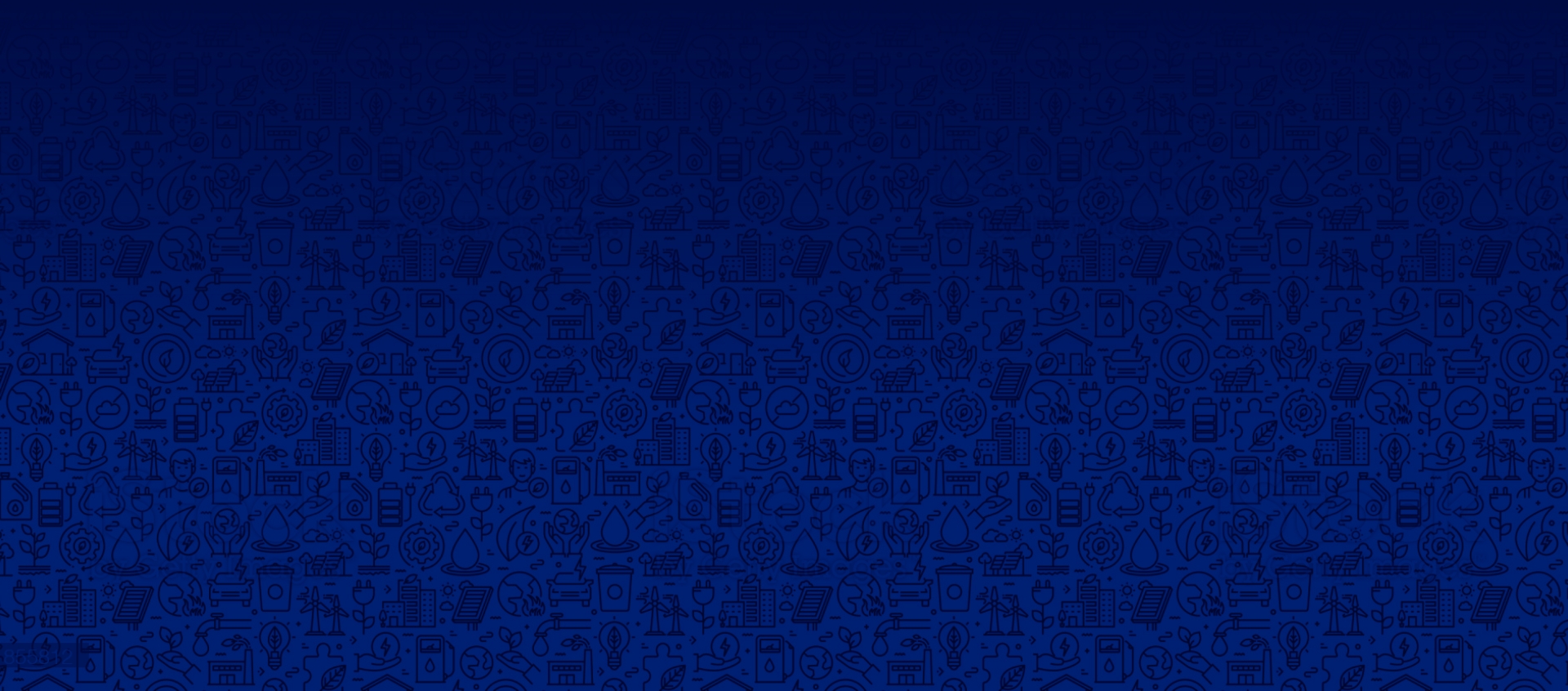 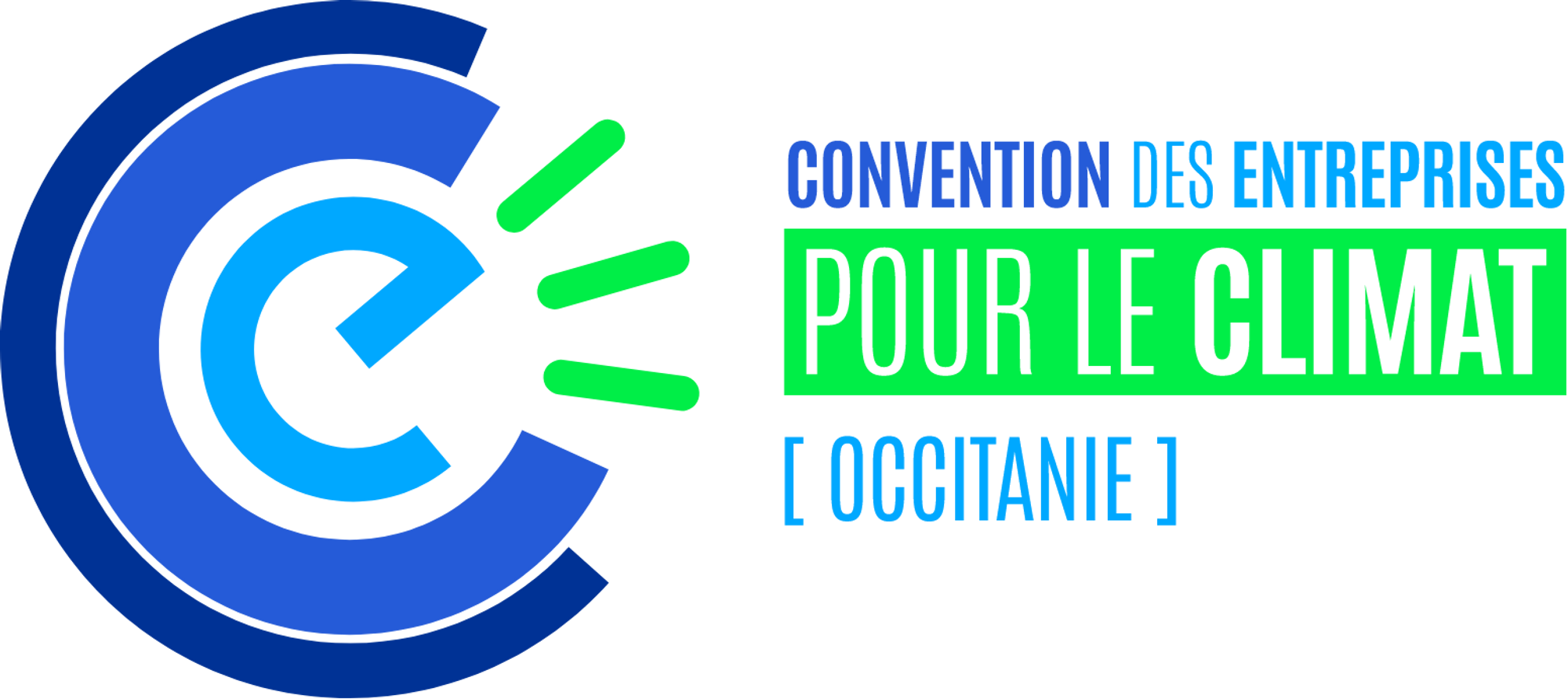 Contact unique
occitanie@cec-impact.org
Pour en savoir plus
Pour candidater
INSCRIVEZ VOUS
au WEBINAIRE D’INFORMATION
CLIQUEZ ICI
Tous les vendredis de 12h à 12h45
Au programme:
Présentation du parcours
Modalités de participation
Témoignage d’un(e) dirigeant(e) déjà engagé(e)
Questions réponses
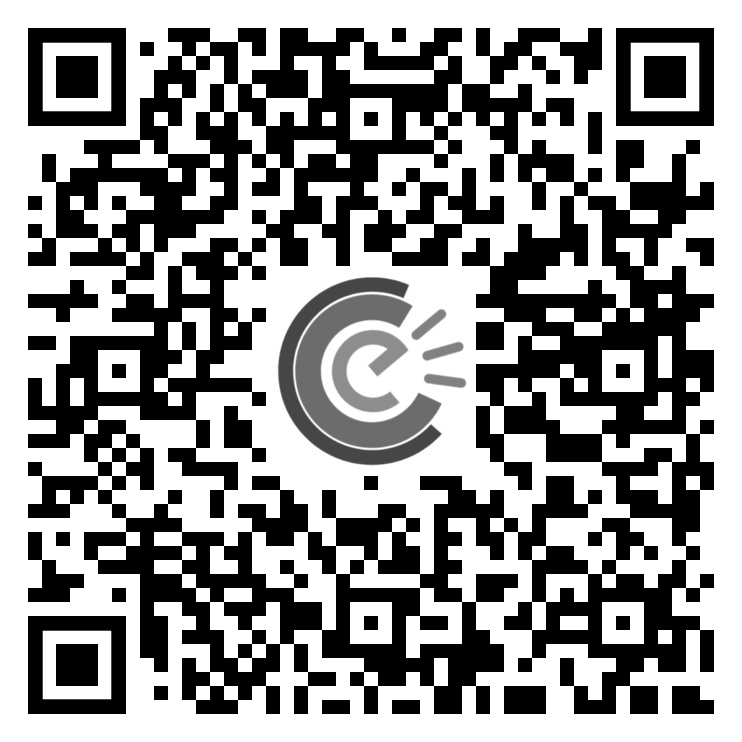 Ou scannez 
ce QR code